京都探究 Q&A ワークブック用
探究学習ワークシート
process
「京都探究 Q&A ワークブック」の解説ページ（Answers&  Guides）にある「探究例（探究テーマ例）」の中から、自  分が関心を持った例を選ぼう。次に、選んだ例を参考に  して、自分の探究課題を決めて探究学習に取り組もう。
組
番
「京都探究 Q&A ワークブック」問い Q1 ～ Q40 と解説 Answers & Guides の中から、  自分が一番関心のあることが含まれている問いを選んで書き写そう。次に、なぜそれ
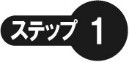 プロセス　　　　課題の設定
を選んだのか理由を書こう。
「関心があるけど詳しくは知らない」ようなこ  とを選ぶと、探究につなげやすくなります。
1
（選んだ問い番号） （選んだ理由）
Q
ステップ❶で選んだ問いと解説を読んで、さらに詳しく知りたくなったことや疑問  に思ったこと、気になったことなどを書き出そう。
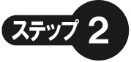 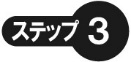 ステップ❶と❷をふまえて、自分の課題（テーマ）を決めよう。
課題が決まらない場合は、解説ページにある「探究例」  や「探究テーマ」「SDGs への展開例」に載っている  ことを、自分の言葉に微調整して探究課題にしよう。
例：「○○は、なぜ○○なのだろうか」「どうやって○
○を○○するのだろうか」「○○が○○な理由」「○
○について」「○○の謎に迫る」等々
探究課題（テーマ）
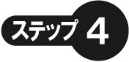 課題の仮説（自分が思う答えとその理由や予想）を記そう。
京都探究 Q&A ワークブック用
探究学習ワークシート
process
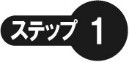 プロセス①で決めた探究課題に関して、図書やインターネットなどでじっくり調べよう。
プロセス　　　　情報の収集
情報源（ウェブサイトの URL や	分かったこと  図書名・著者・出版社など）
2
※旅行中または旅  行後に記入
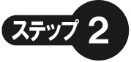 京都でのフィールドワークで確かめたことや調べたことを記そう。
京都探究 Q&A ワークブック用
探究学習ワークシート
process
プロセス②で調べたことや分かったことの中から、プロセス①で決めた自分の探究課  題に関連することに絞って情報を整理し、箇条書きでまとめよう。
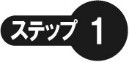 プロセス　　　　整理と分析
3
ステップ❶で整理した情報について、自分の探究課題と関連づけて自分の考えや分  かったことを書き出そう。
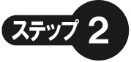 京都探究 Q&A ワークブック用
探究学習ワークシート
process
探究課題について分かったことや考えたことなどを、他の人に伝えるために文章や図
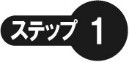 プロセス　　　　まとめと表現
を使ってまとめよう。
「自分がその課題にどうかかわるか」という視点も加えて、自  分の考えや思いを書き加えると、よりよいまとめになります。
4